Drac Barbut
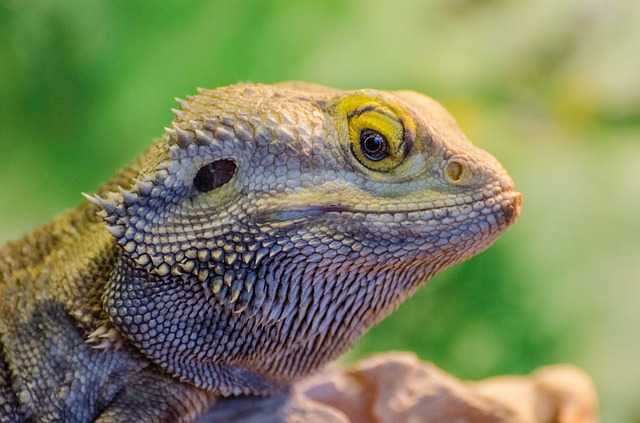 Owen  Ales 
Jan Balletbó
Claudia Callejas
Natalia Ballesteros
JUSTIFICACIÓ
Per què hem escollit aquest animal?
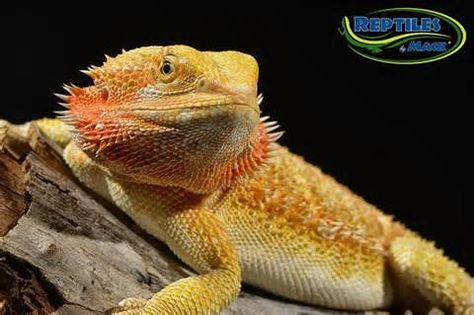 INVERTEBRAT O VERTEBRAT
És un animal vertebrat.
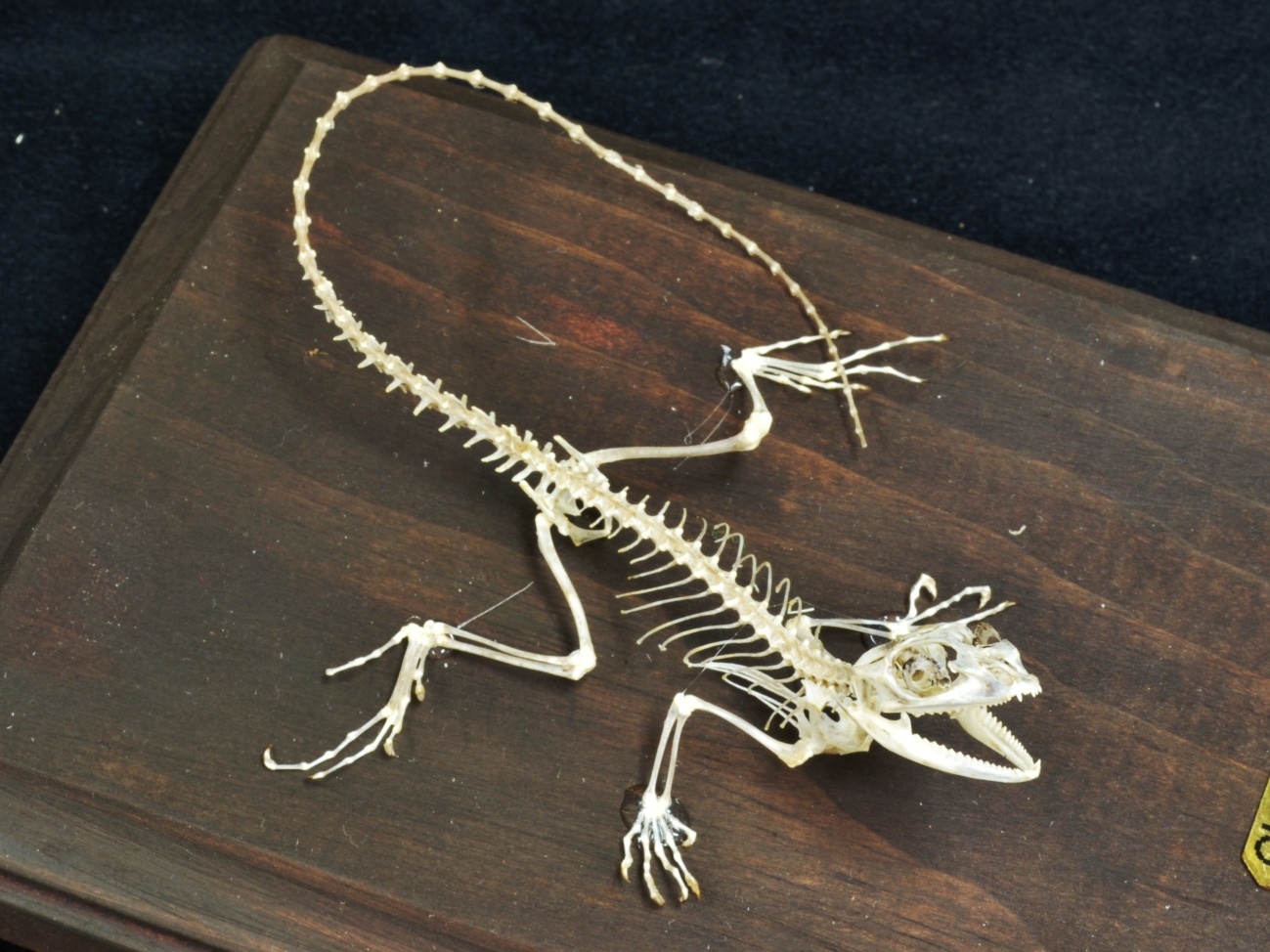 GRUP AL QUAL PERTANY
Pertany al grup dels rèptils.
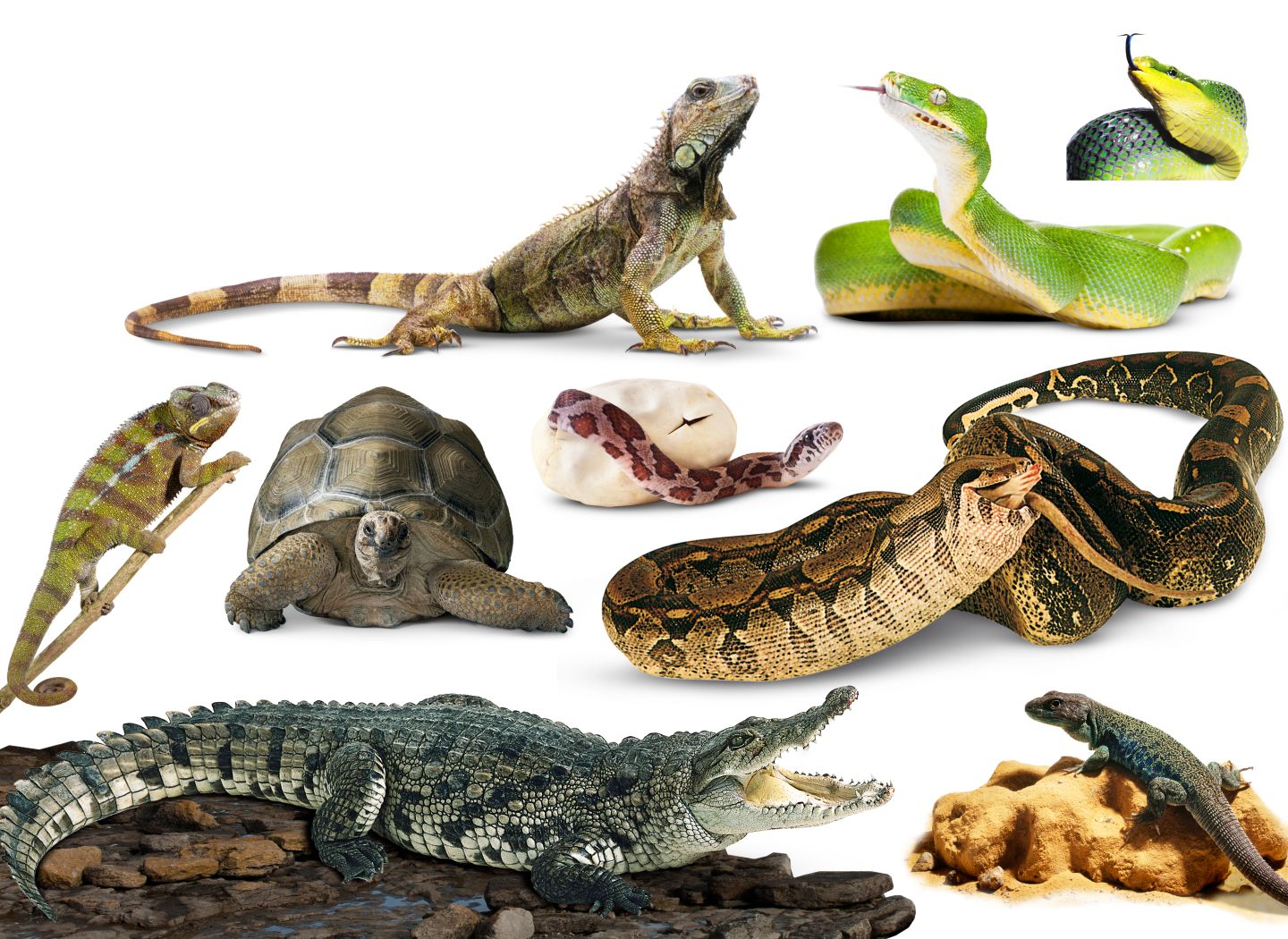 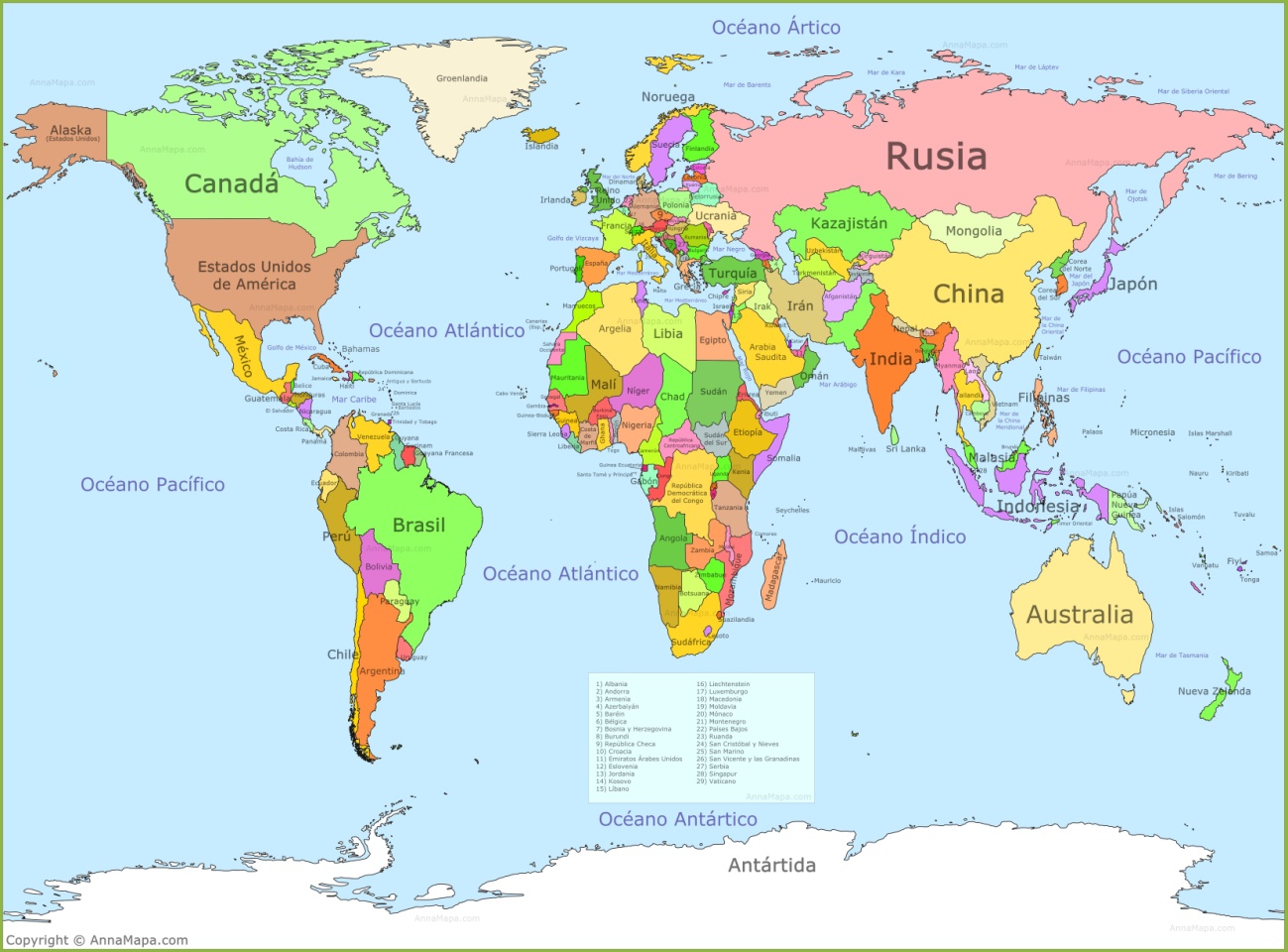 ON VIU
REPRODUCCIÒ
La reproducció es produeix quan el mascle, acostant-se a la femella, mou el cap i infla la seva barba.
És ovípar.
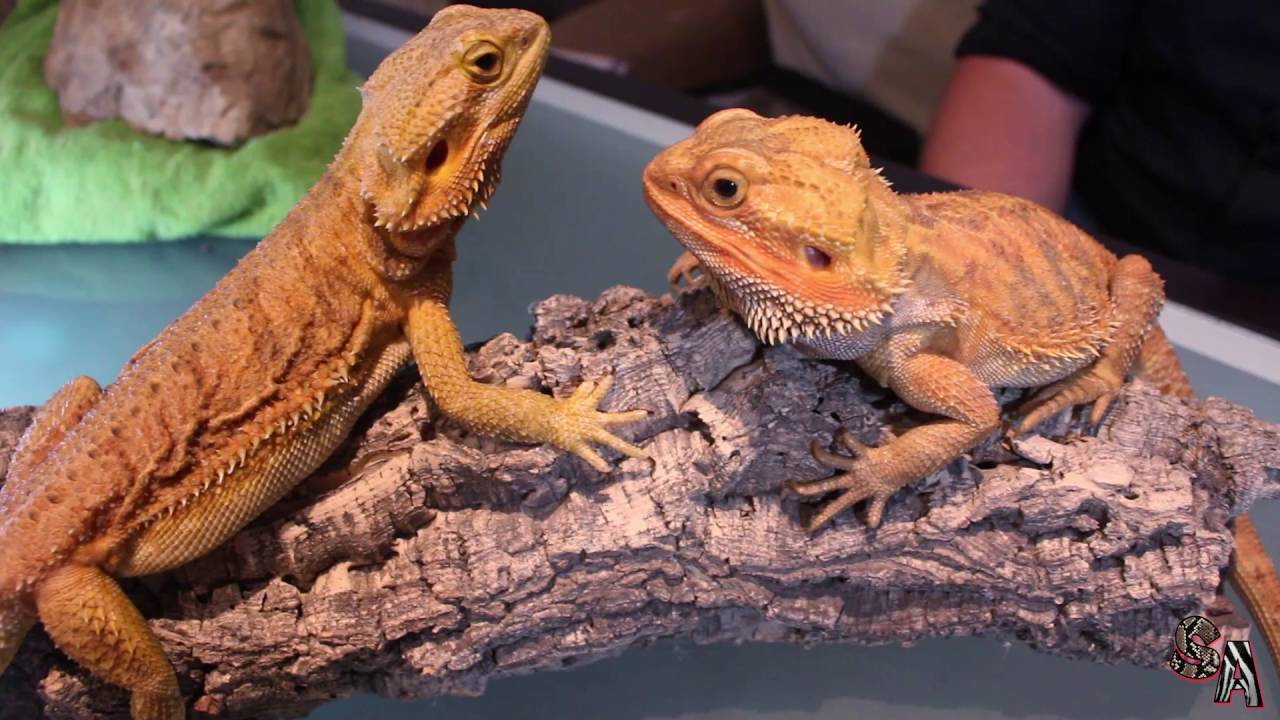 ALIMENTACIÓ
El Drac barbut és omnívor.
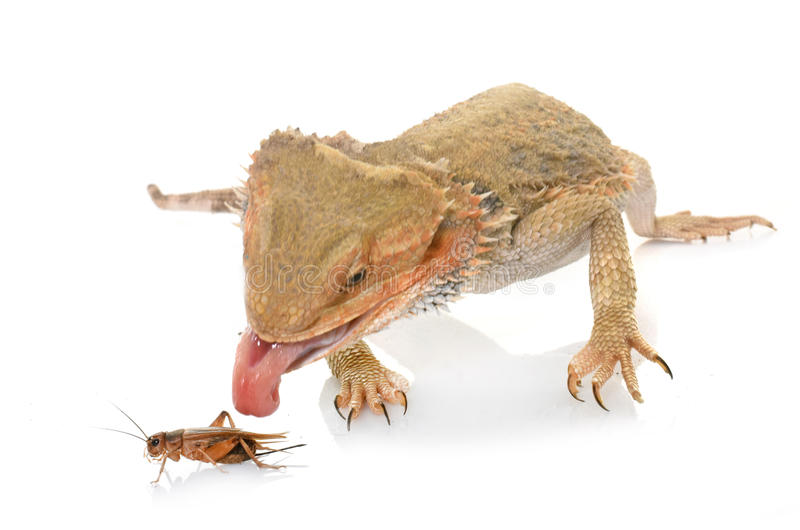 CURIOSITATS
El drac barbut, si se sent amenaçat, obre la boca, desplegant la seva barba d'espines
Pot experimentar canvis molt lleus de color
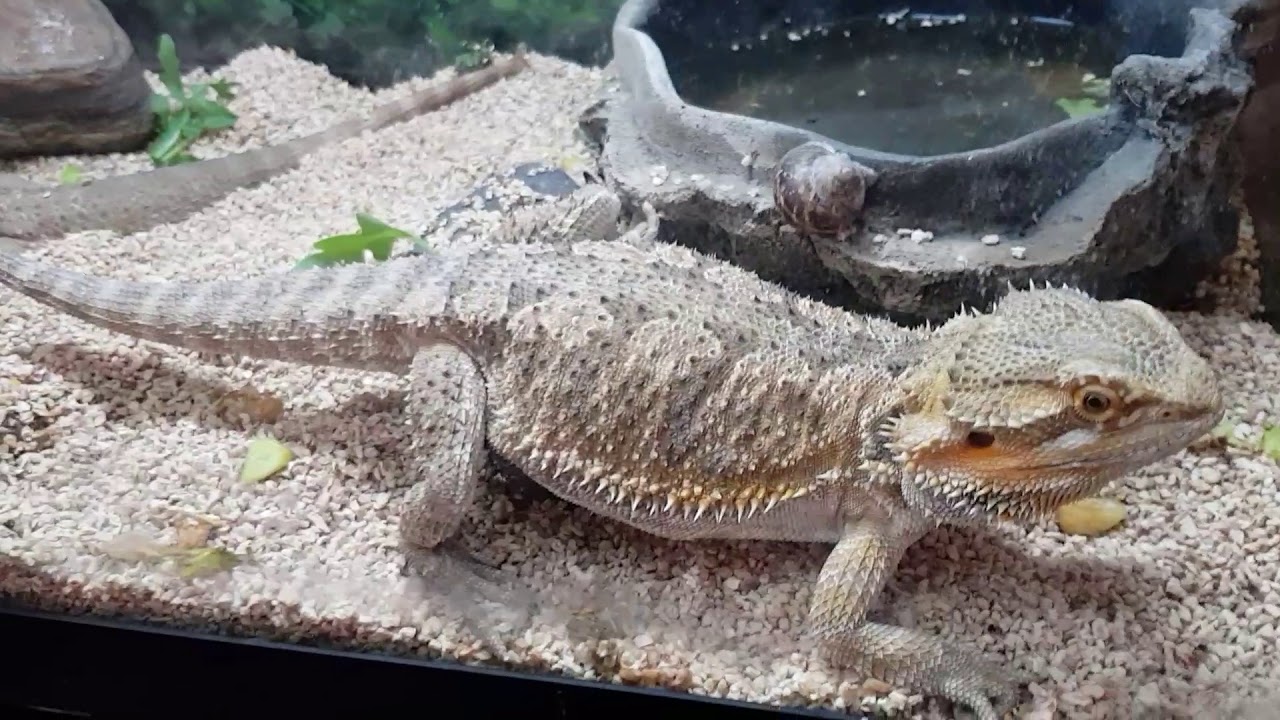 REFLEXIÓ
Què hem après?
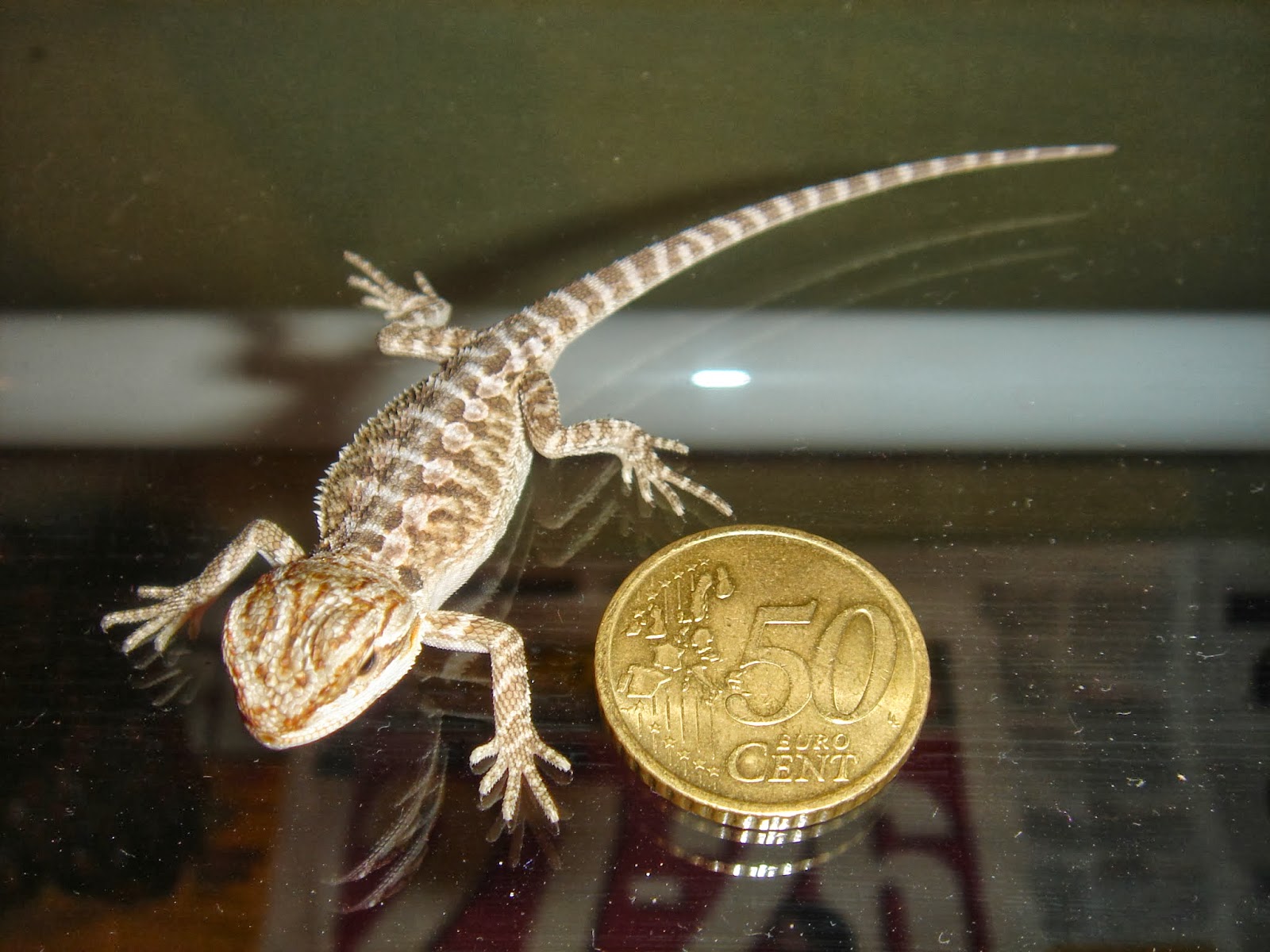